THE LOGISTICS CHALLENGE
A VIEW ON THE LOGISTICS INDUSTRY -  CLASSROOM
Explain in general terms what the logistics industry is about
Using DHL Group as an example, present the key specifics of the DHL Group divisions Express, Supply Chain and Global Forwarding as well as specifics of the DHL Group’s Environmental Focus
Prepare a pitch and present this in a professional setting
2
THIS IS ALL ABOUT LOGISTICS
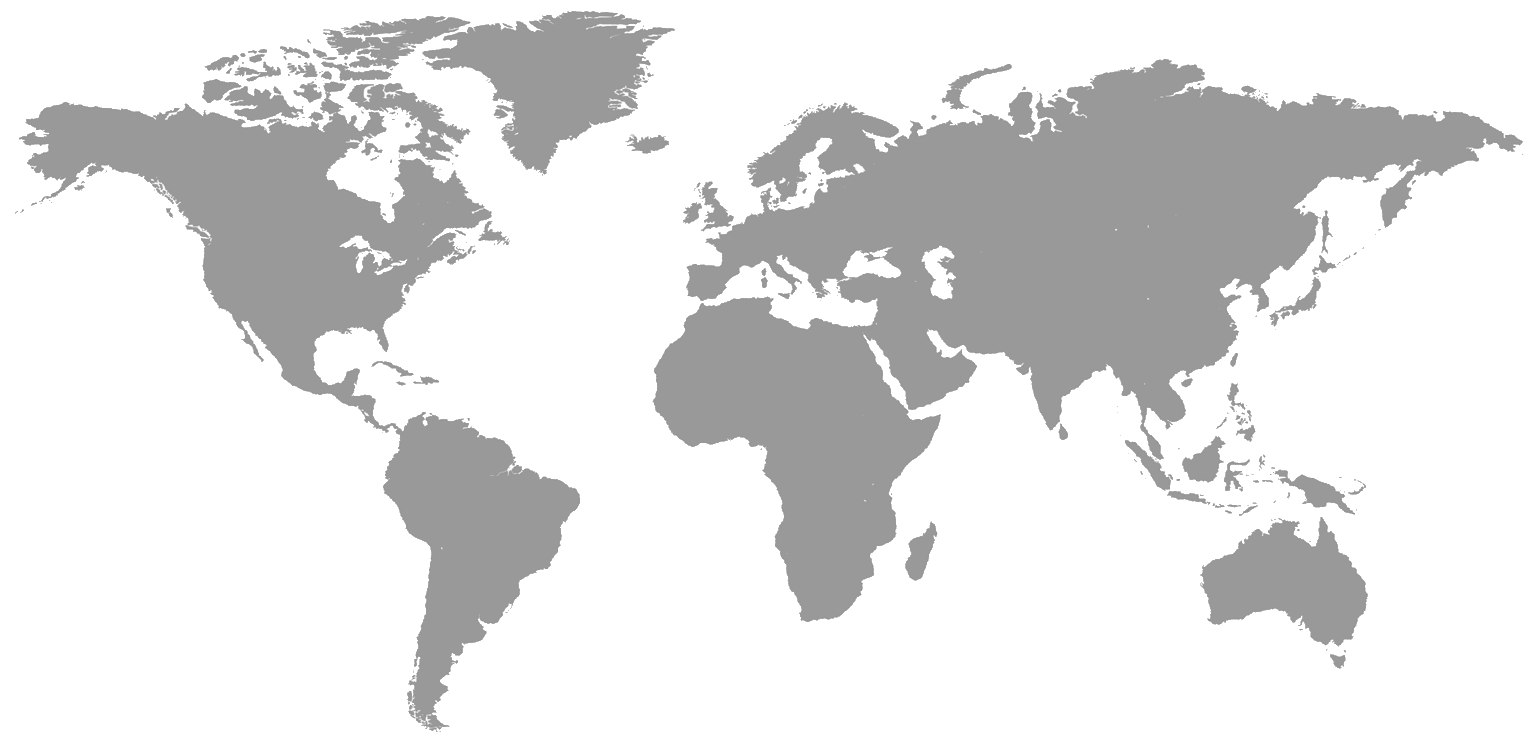 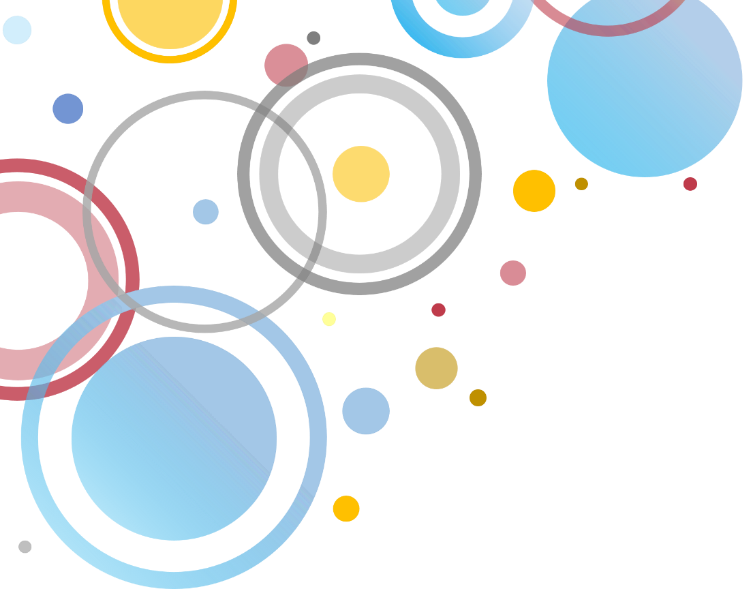 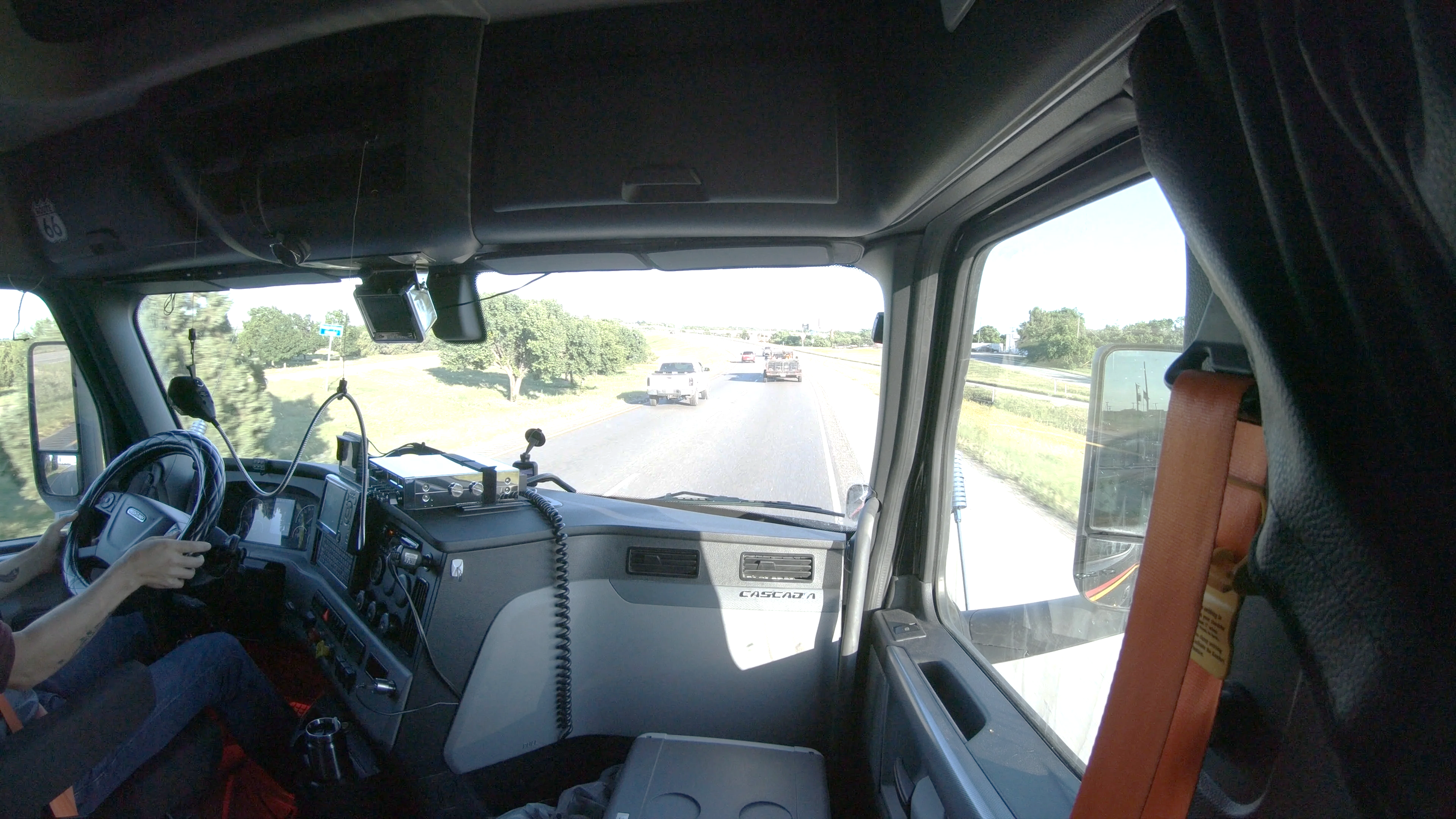 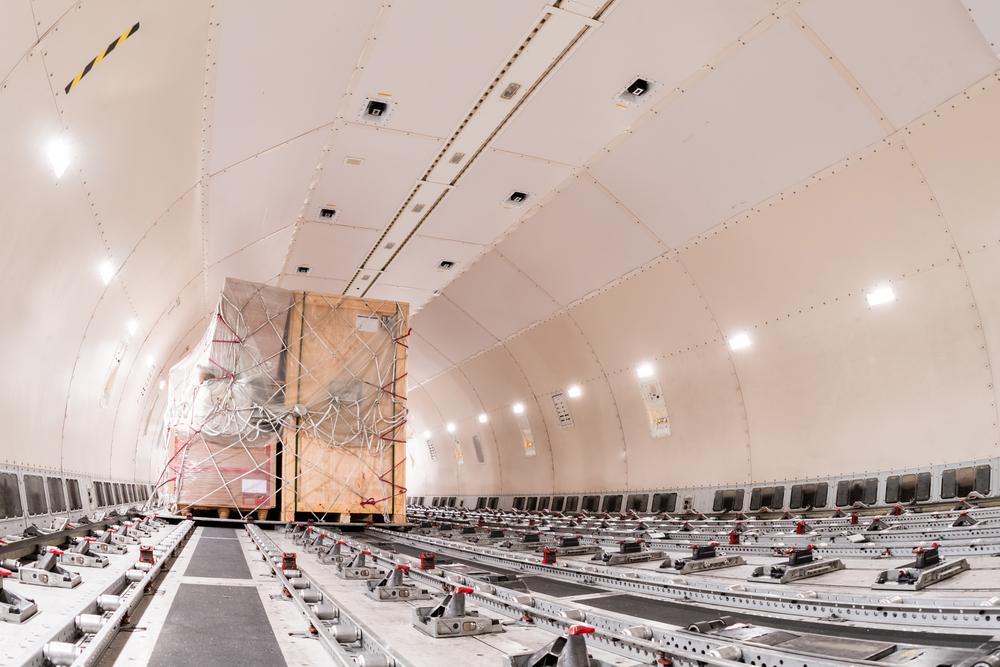 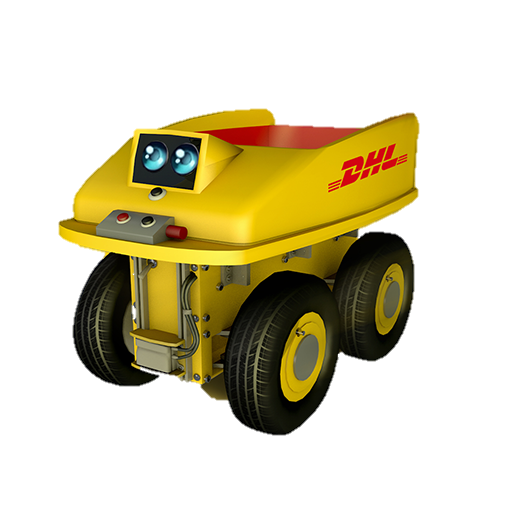 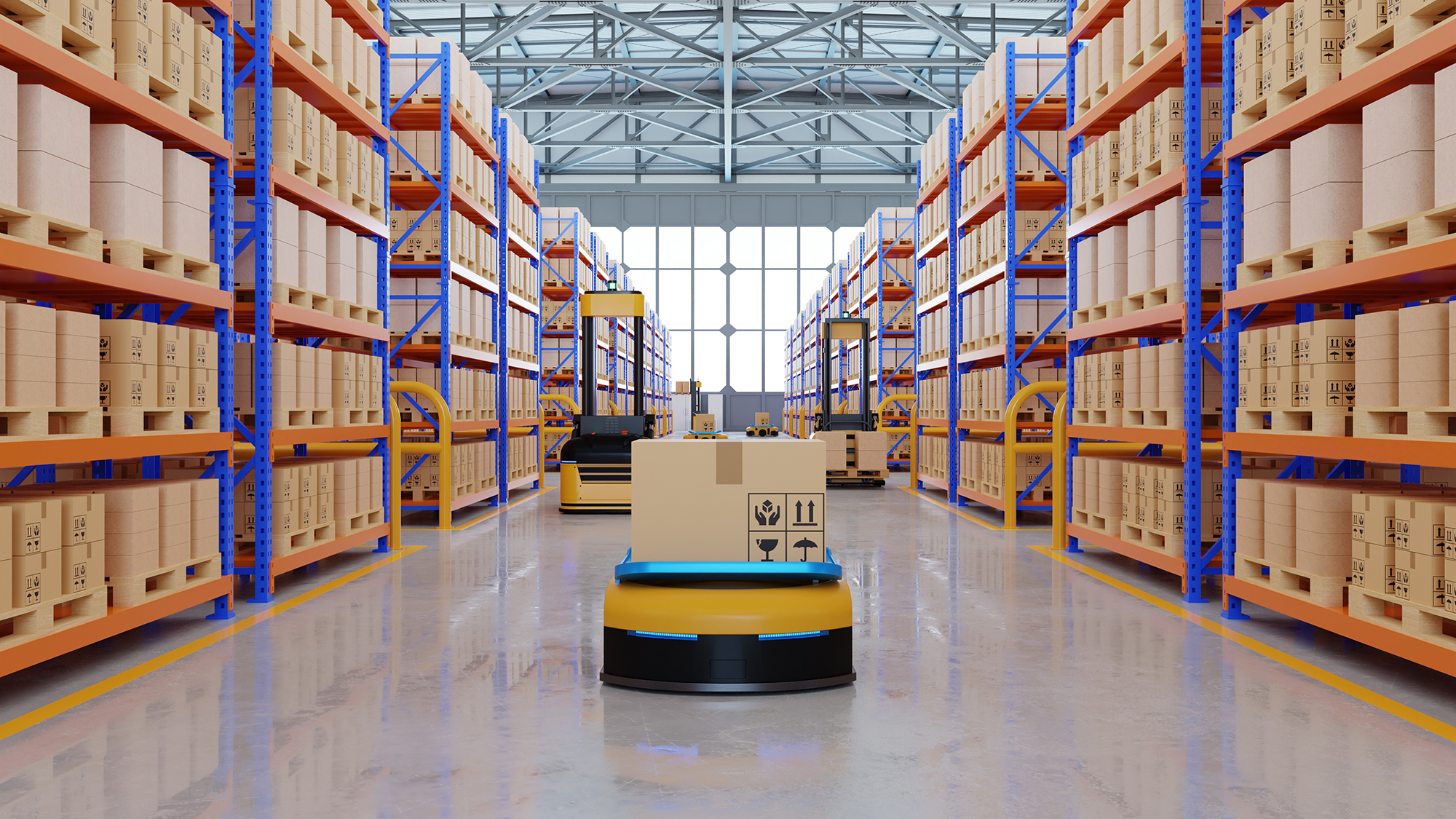 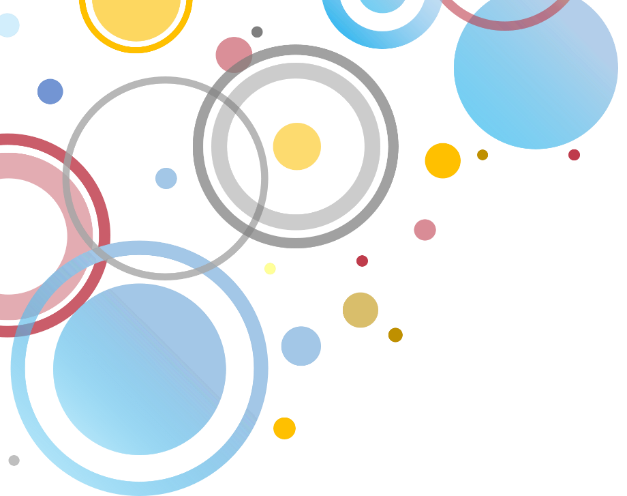 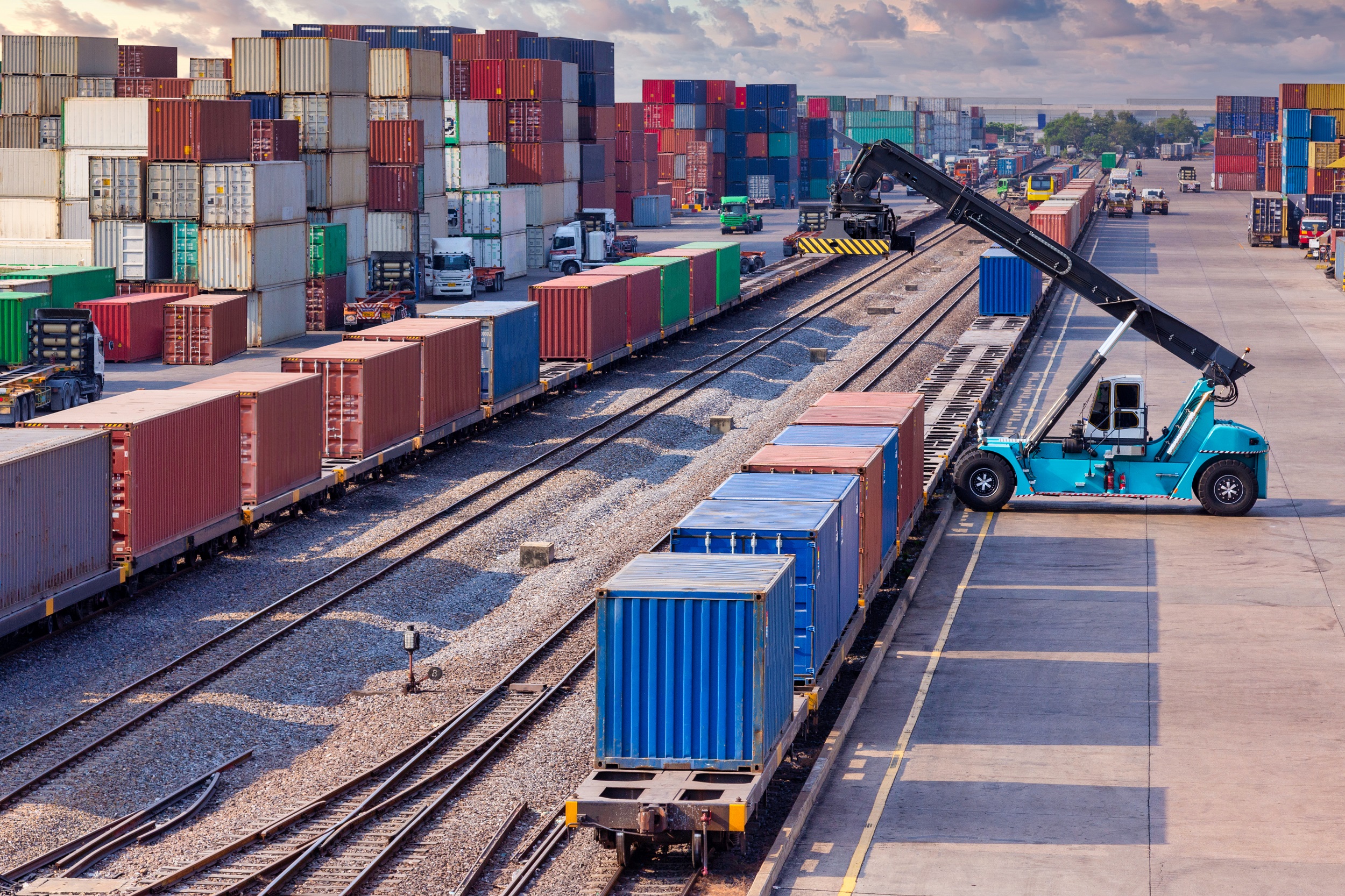 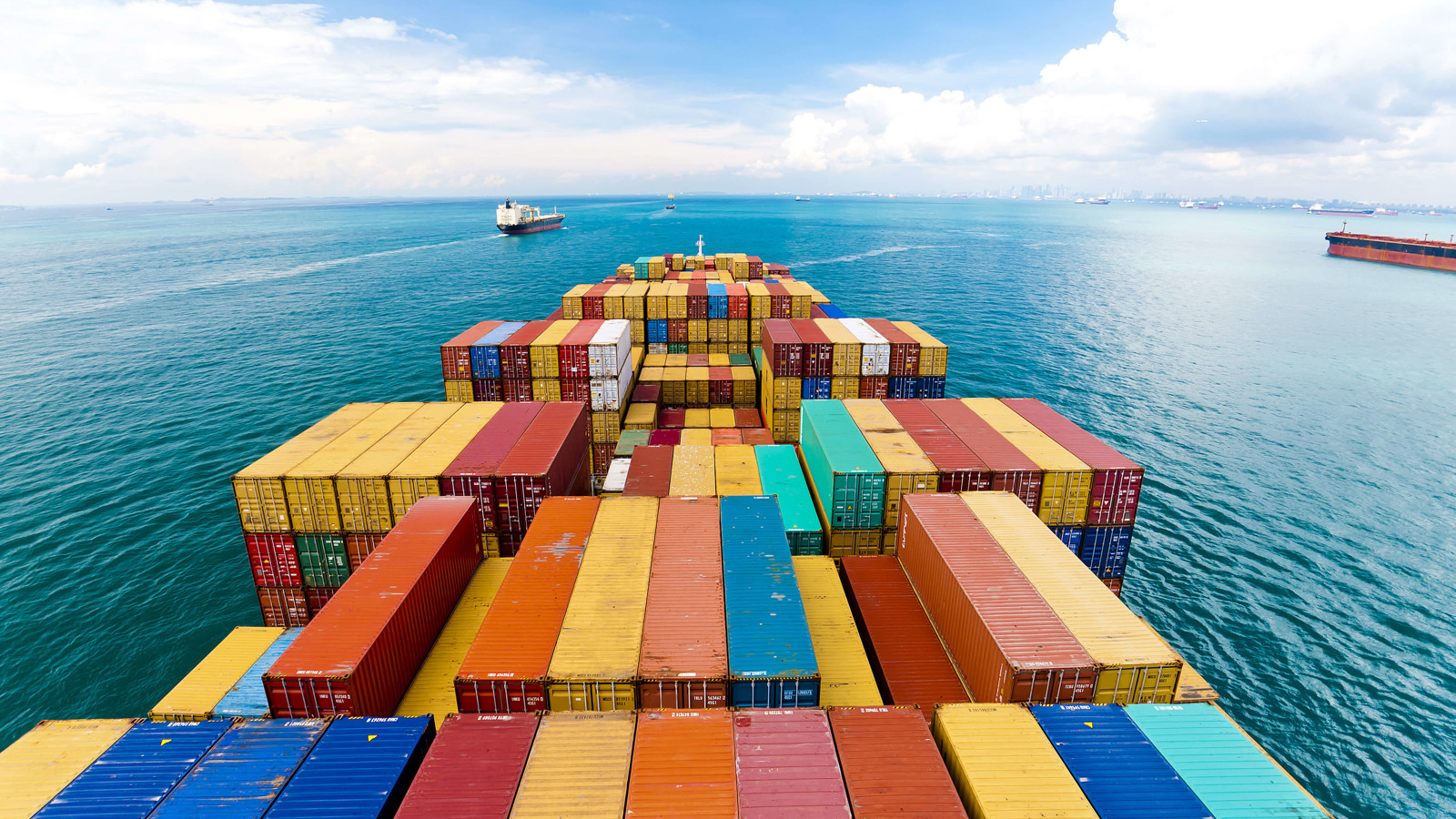 3
GOODS ARE MOVED BY ...
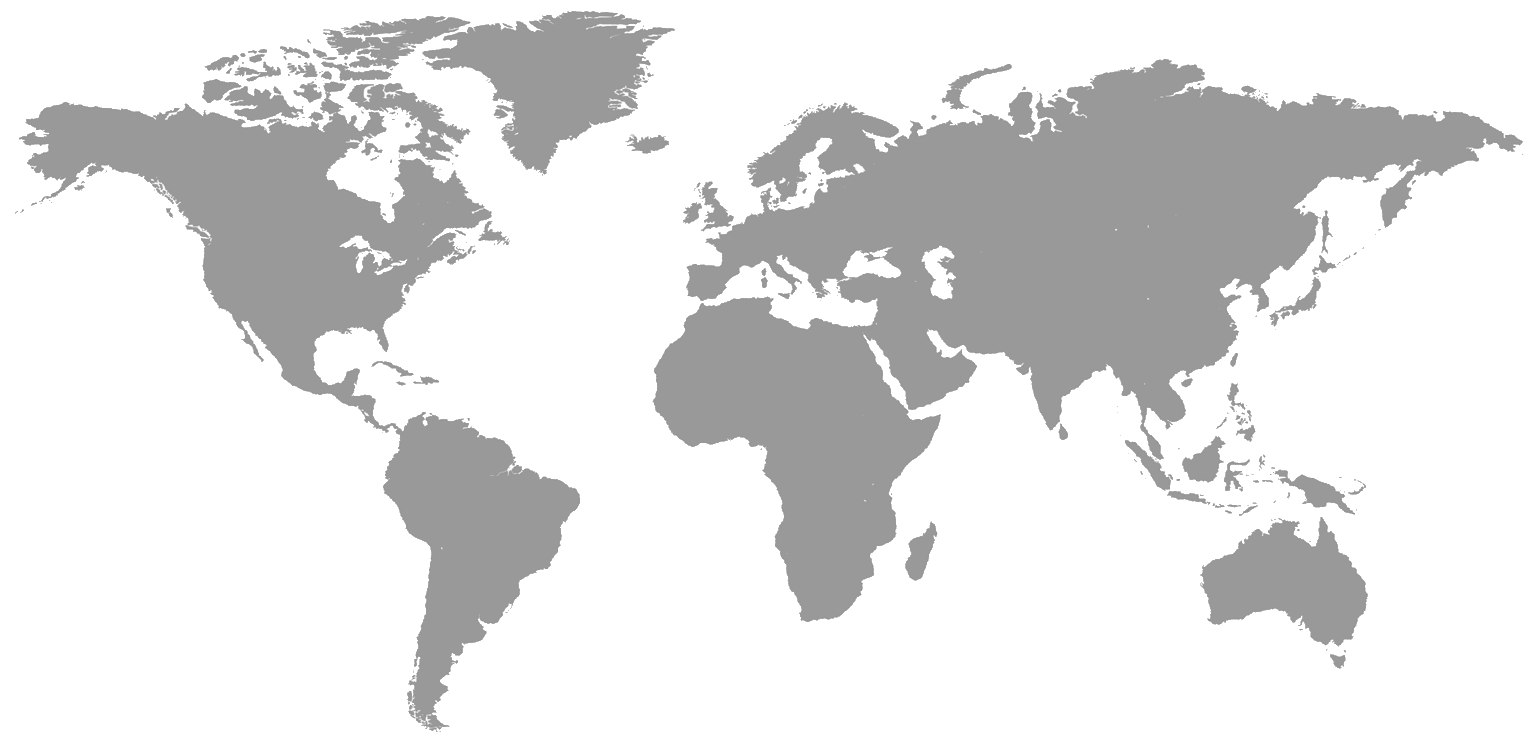 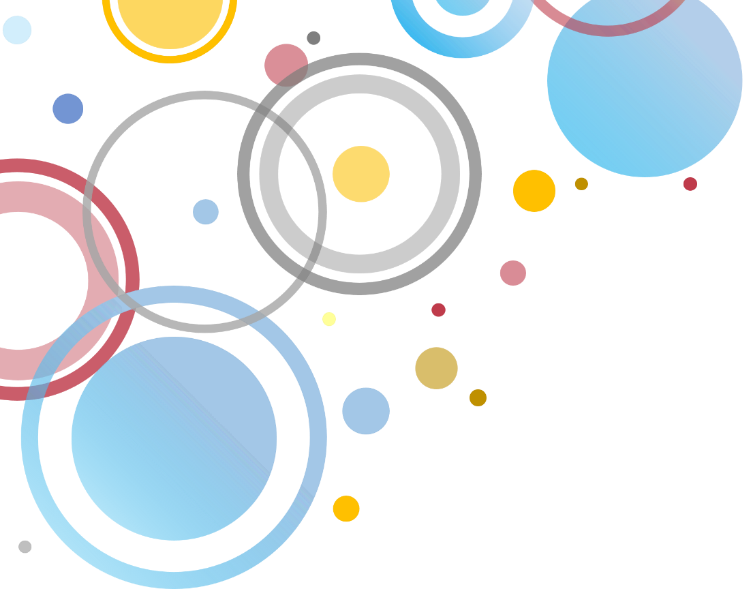 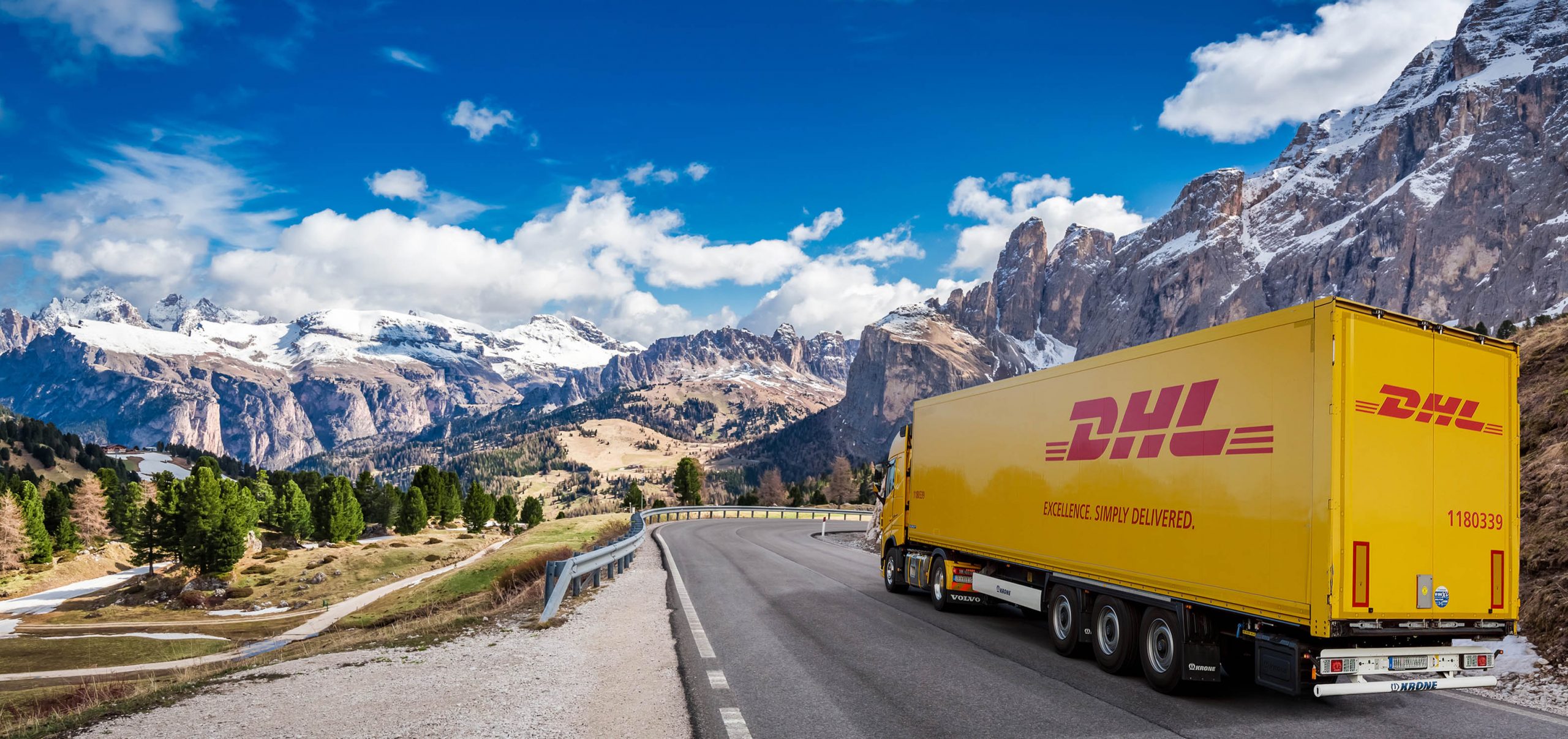 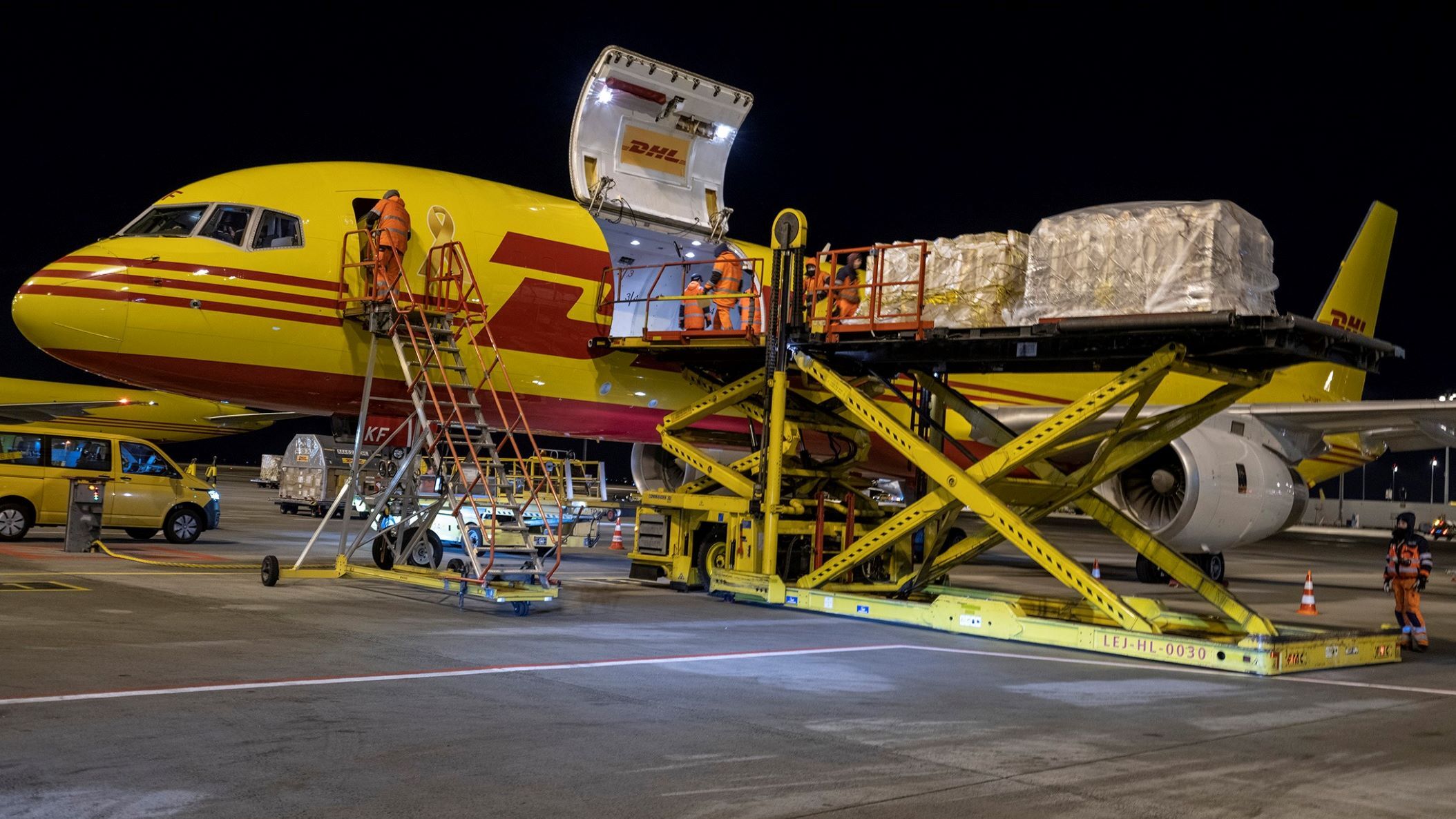 ROAD
AIR
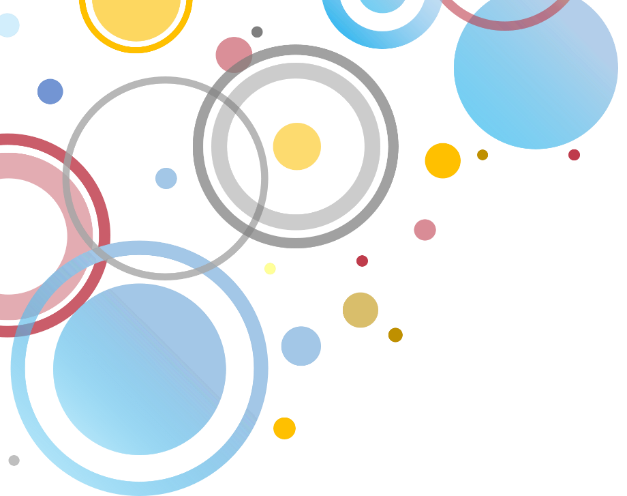 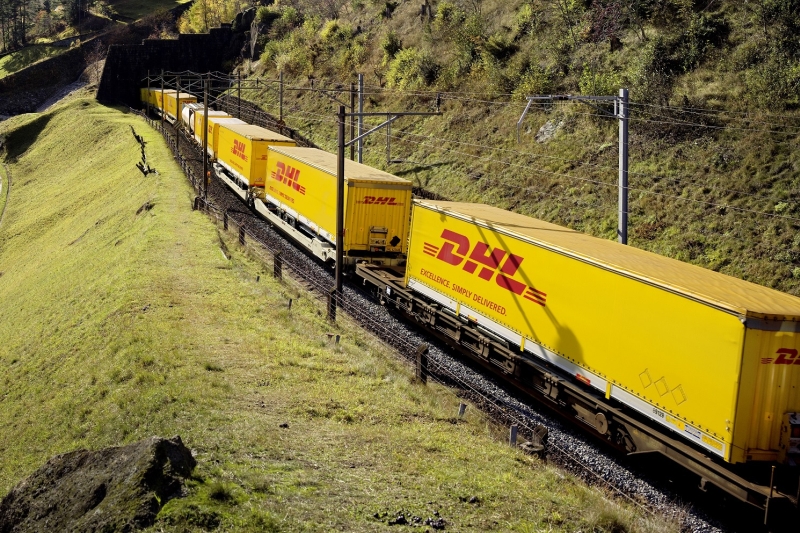 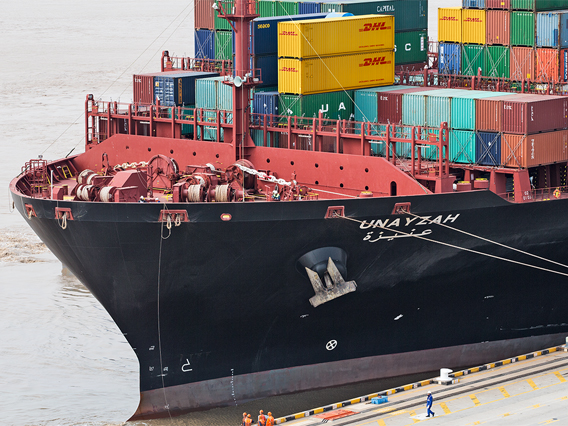 SEA
RAIL
4
AIR TRANSPORT
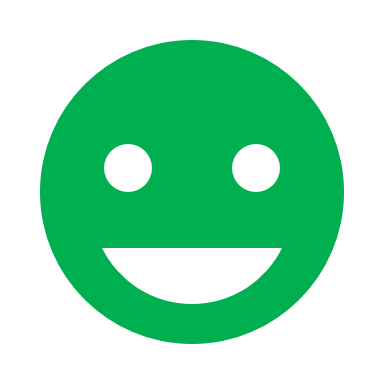 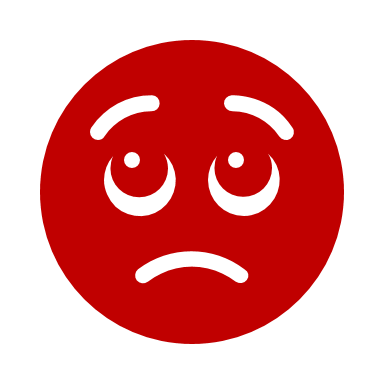 Fast over long distances (short transit time)
Reliable when time is important
Frequent(daily) departures
Unsuitable for very large / heavy goods
Fairly expensive
Environmental impact
5
ROAD TRANSPORT
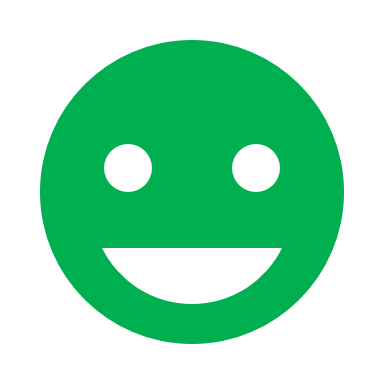 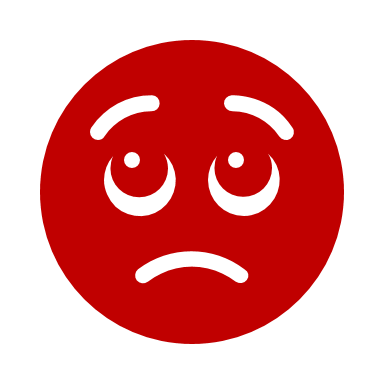 Flexible routes
Full access to the maze of road infrastructure
Door-to-door delivery is possible
Rather good price
Unsuitable for very long distances
Dependent on traffic conditions
Environmental impact and access restrictions
6
RAIL TRANSPORT
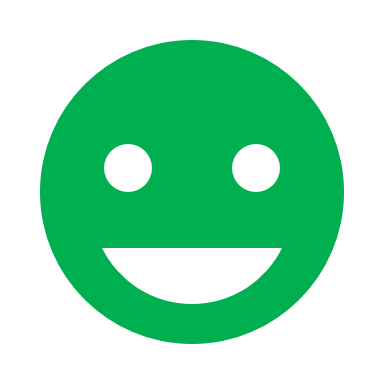 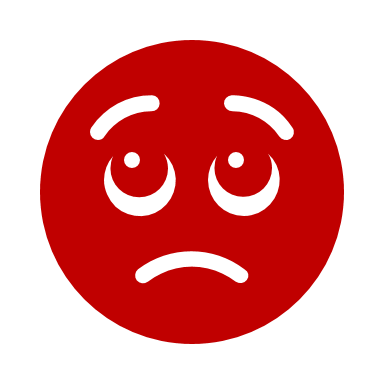 Covers long distances
Large capacity (great for high-load shipments)
Cost effective
Environmentally friendlier
Inflexible routes
No door-to-door delivery
Not ideal for small loads / shipments
7
SEA TRANSPORT
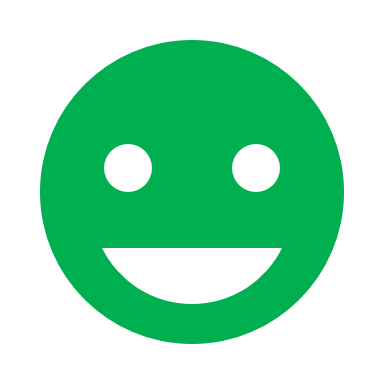 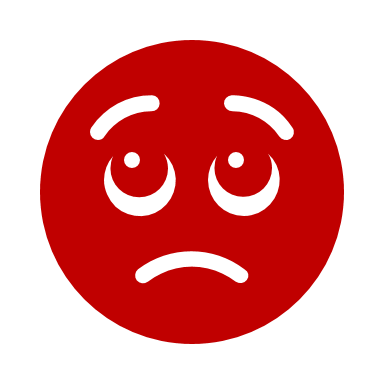 Ideal for very large and heavy shipments
Rather cost effective for large amounts
Shipping containers fit on trucks
Slow delivery times
No door-to-door delivery option
Inflexible routes and timetables
8
LOGISITICS CHALLENGE - PART ONE
Working in 3 groups
Transport a product from Chongqing (China) to London (UK).
Each product has different transport requirements
Create a logistics plan
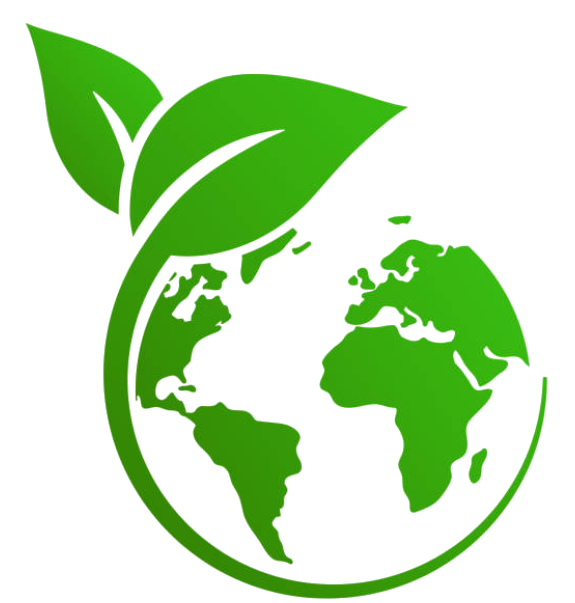 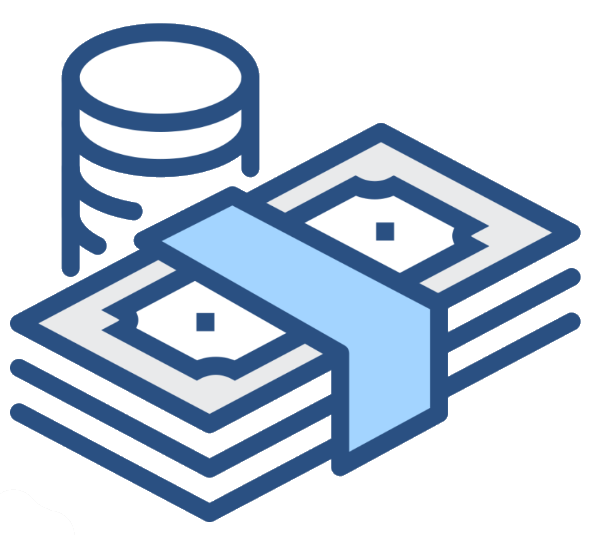 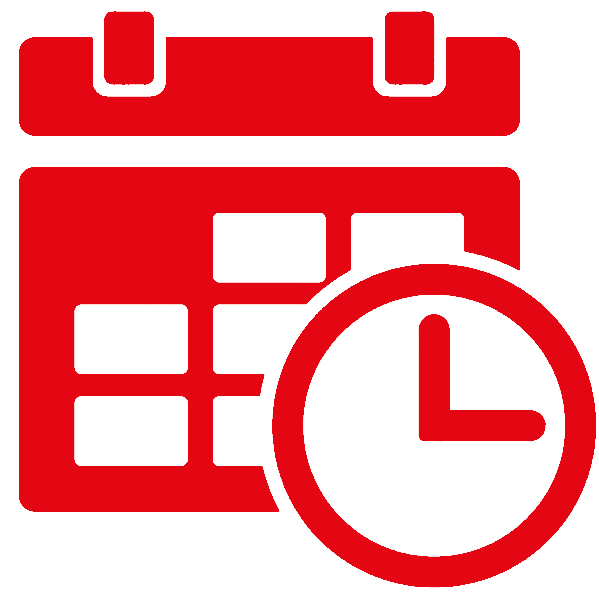 30 minutes
9
LOGISITICS CHALLENGE – MY TEAM
This handout contains everything you need to complete your logistics challenge. 
Your team members are:
10
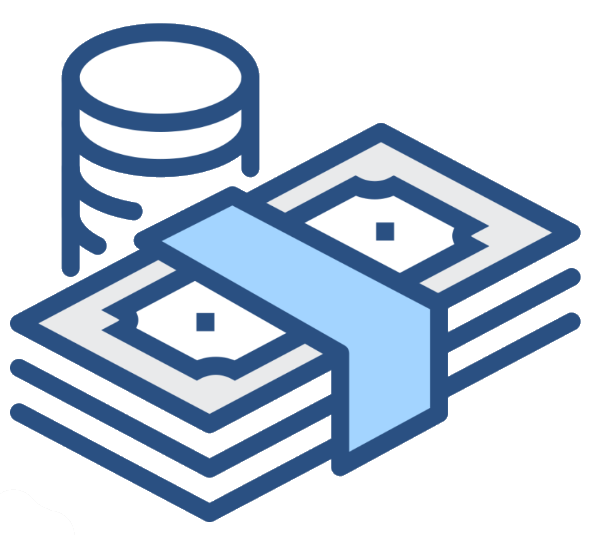 LOGISITICS CHALLENGE – GENERIC INFORMATION
First, find a name for your logistics company (who are you?).
To succeed, your group must create a logistics plan for the product you are transporting that stays within the allocated budget, timeframe and environmental impact criteria.
Your budget is 50,000 USD.
You have to transport the goods over four legs from China to the UK. On the next pages you will find information on these legs (from where to where, cost for each mode of transportation and the environmental impact)

Environmental impact:
A recent survey amongst DHL customers revealed that 94% feel the environmental impact of deliveries is extremely important to them.  As a result of this, you must ensure that no more than 2 of your transport options have a high environmental impact.
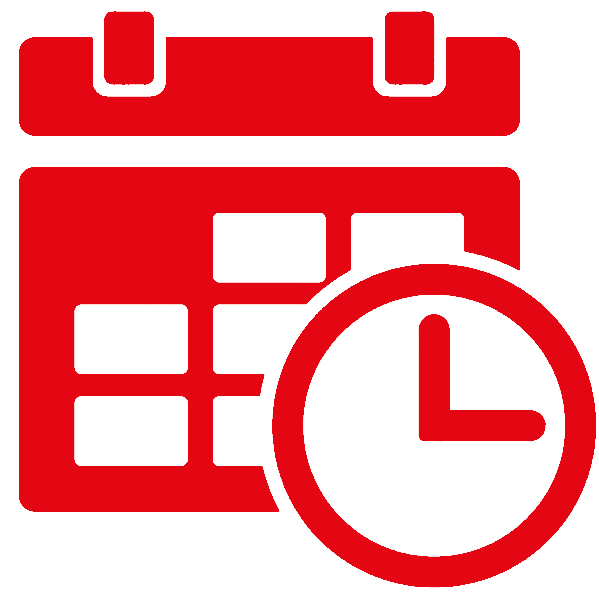 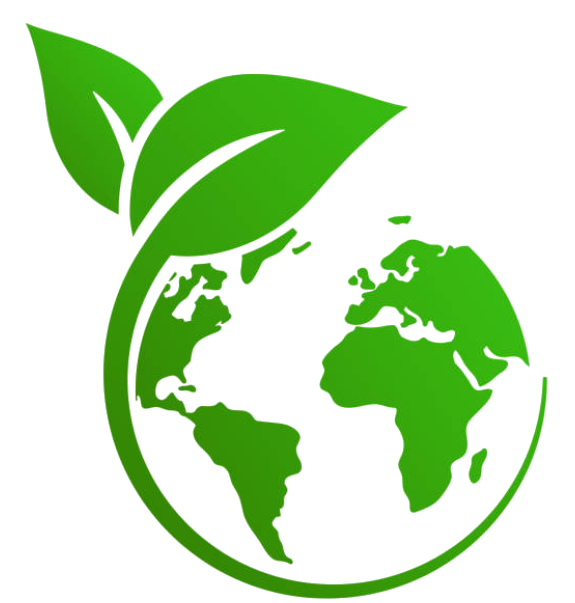 11
LEG 1 – CHONGQUING TO SHANGHAI
1800 kilometers
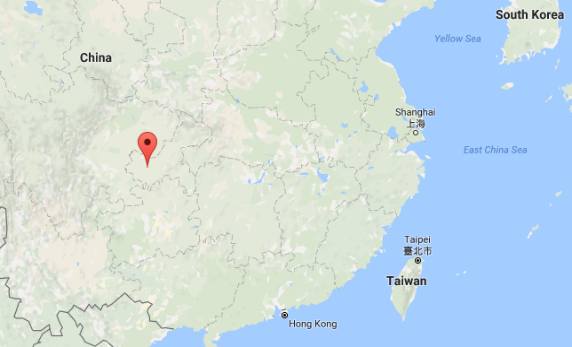 Transport options
12
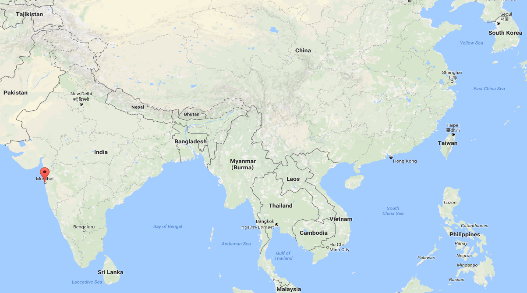 LEG 2 – SHANGHAI TO MUMBAI
5000 kilometers
Transport options
13
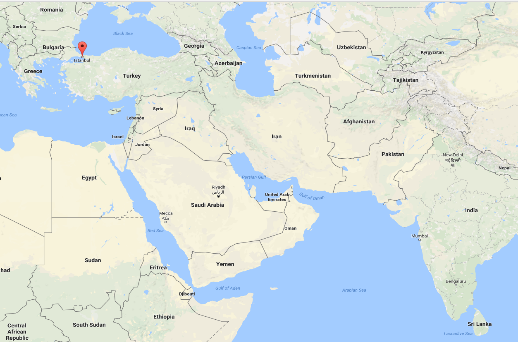 LEG 3 – MUMBAI TO INSTANBUL
4800 kilometers
Transport options
NOTE: There is political and military unrest in several countries covered in leg 3, and it is not possible to transport goods via road or rail.  You must use only air or sea transport.
14
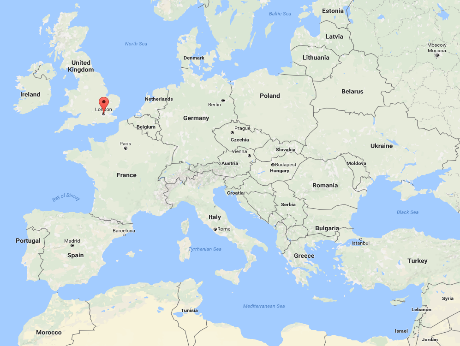 LEG 4 – ISTANBUL TO LONDON
3000 kilometers
Transport options
15
LOGISITICS CHALLENGE – SPECIFIC INFORMATION
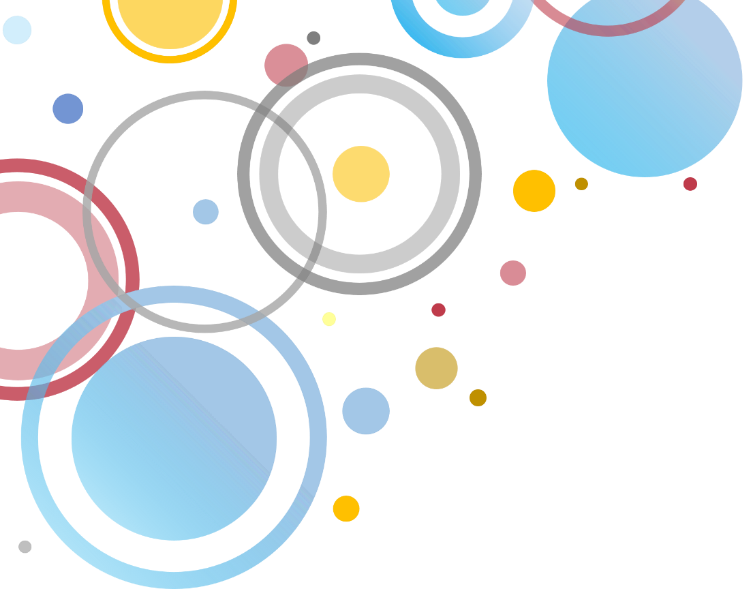 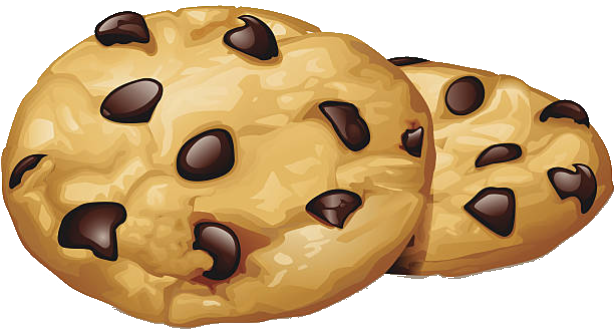 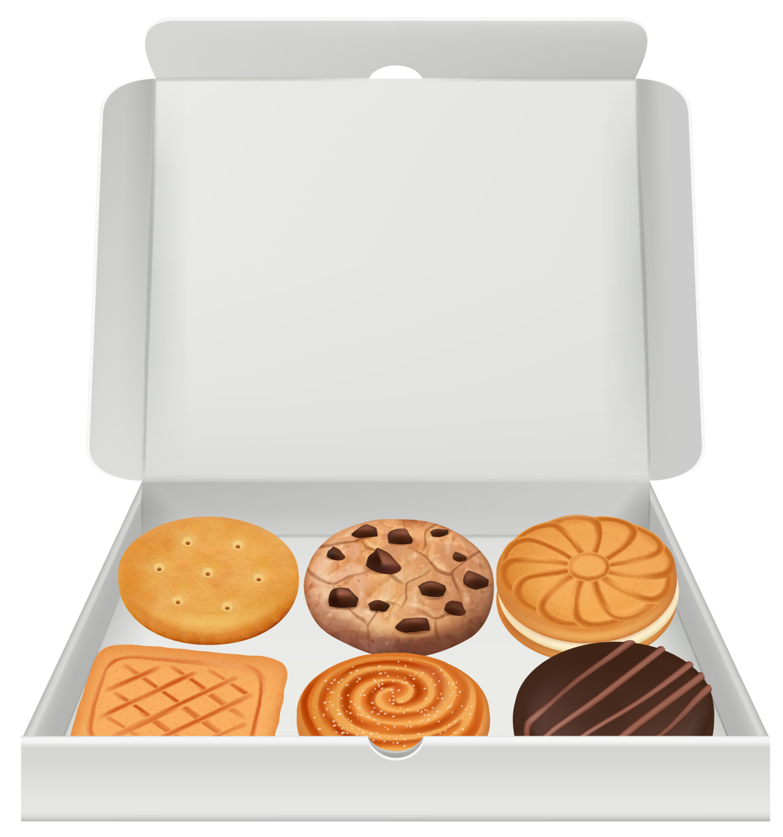 CHEWY COOKIES CO
A delight with every bite
Product to transport: 600 boxes of cookies
Transport details: Can only be transported by road or rail once, otherwise they will be damaged in transit
Timeframe: Must arrive at destination within 2 weeks
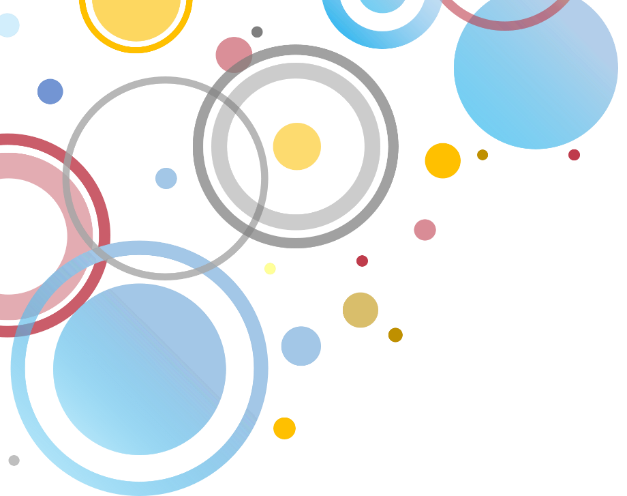 16
CHEWY COOKIES CO
LOGISTICS PLAN
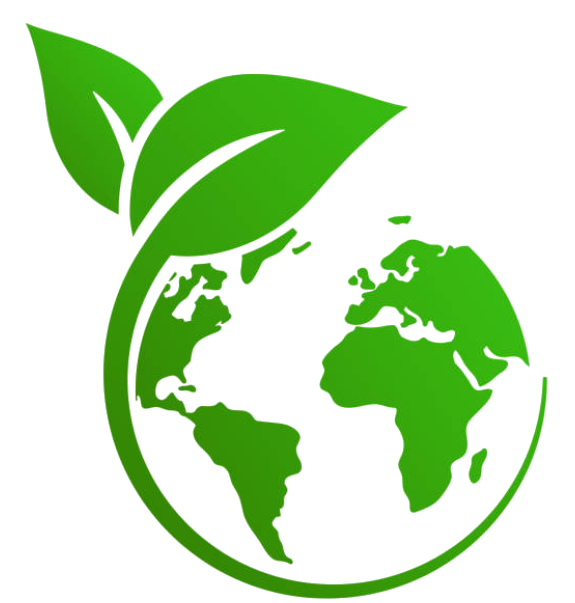 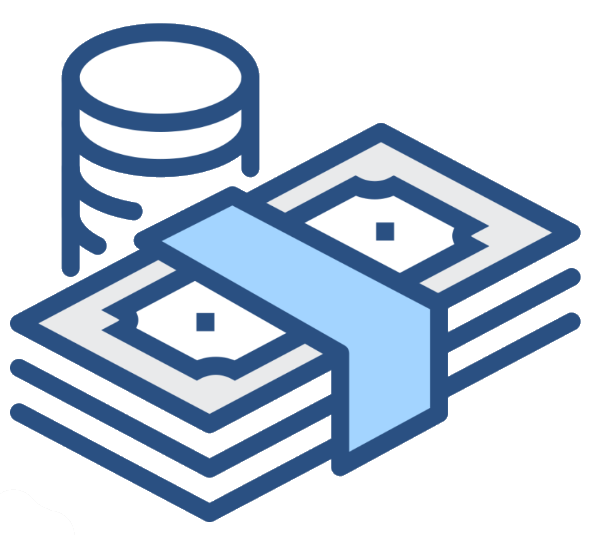 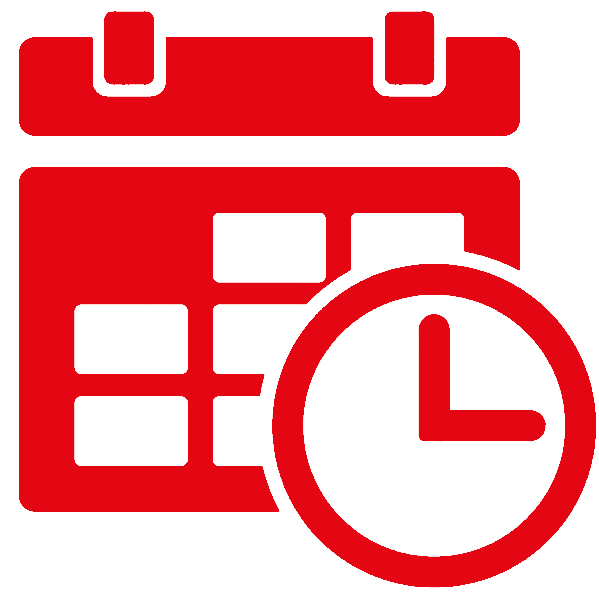 17
YOUR NOTES ...
18
LOGISITICS CHALLENGE – SPECIFIC INFORMATION
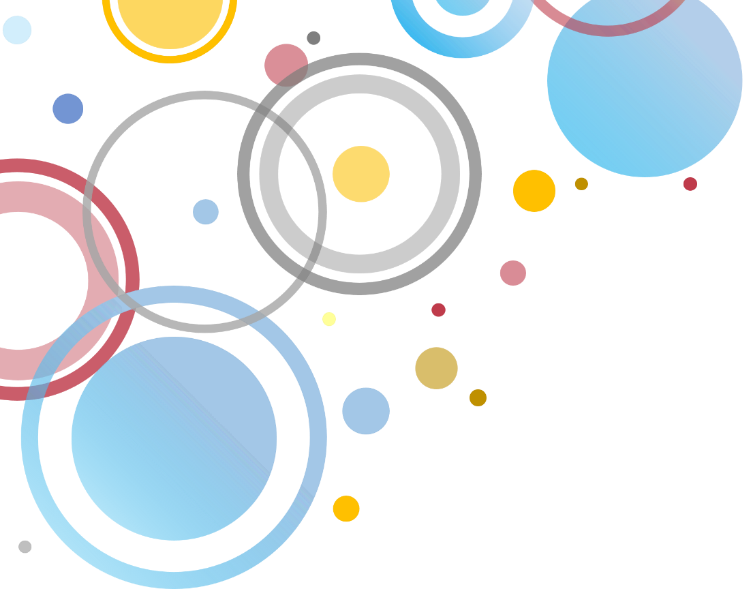 SUPER PHARMA
In love with life
Product to transport: 200 boxes of medicine
Transport details: Can only transport by road or air, as products must be kept cool at all times
Timeframe: Must arrive at destination within 1 week
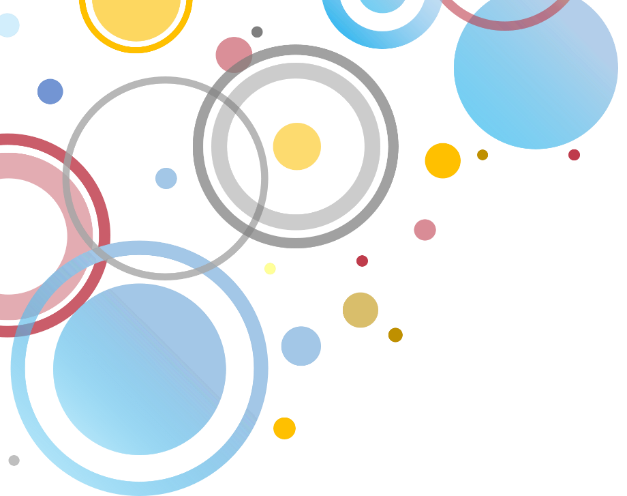 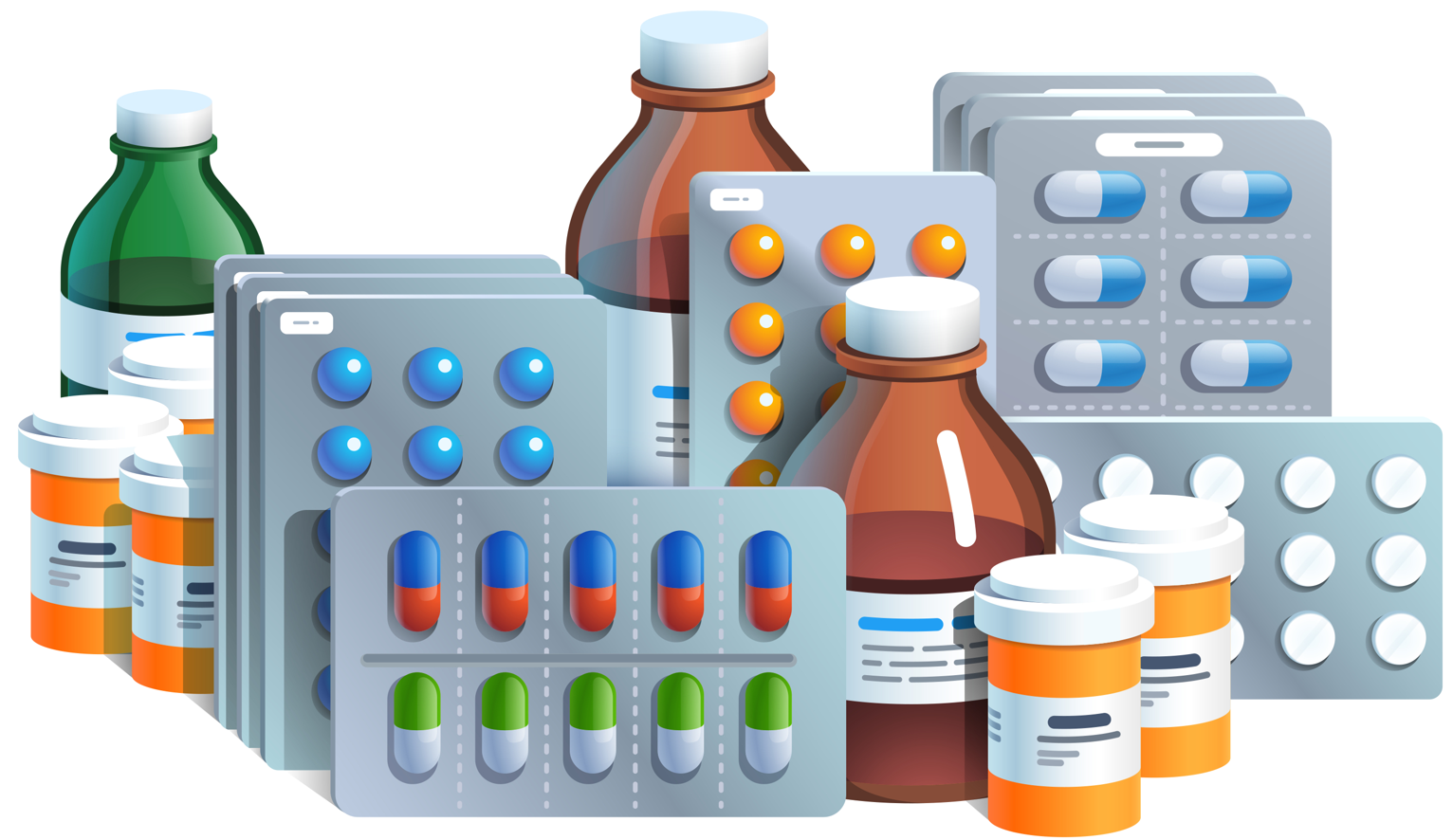 19
YOUR NOTES ...
20
LOGISTICS PLAN
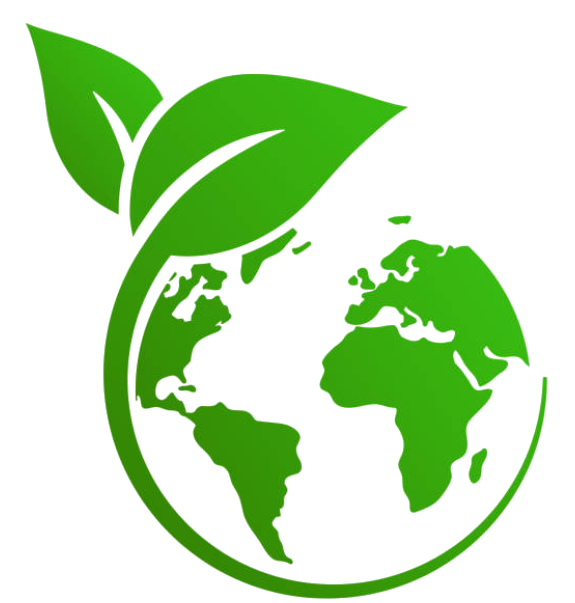 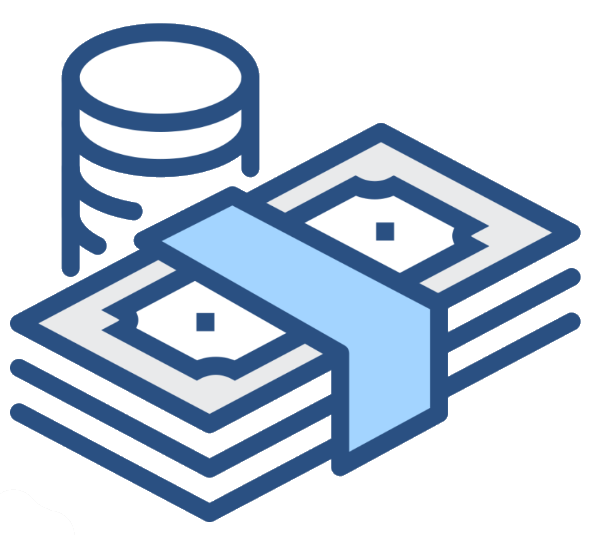 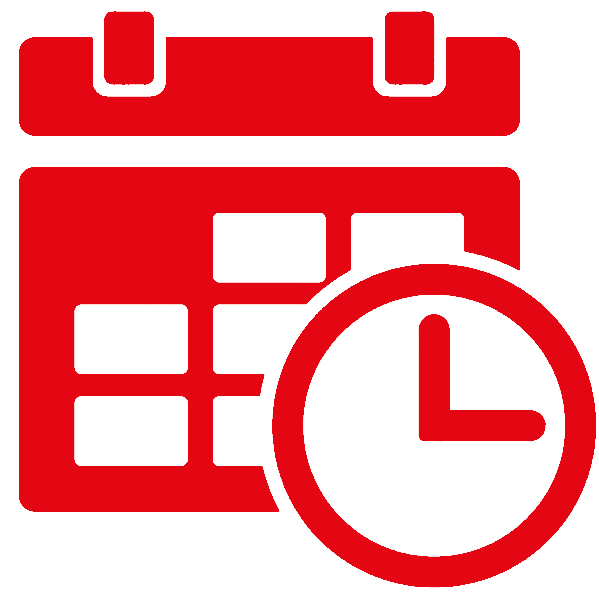 21
LOGISITICS CHALLENGE – SPECIFIC INFORMATION
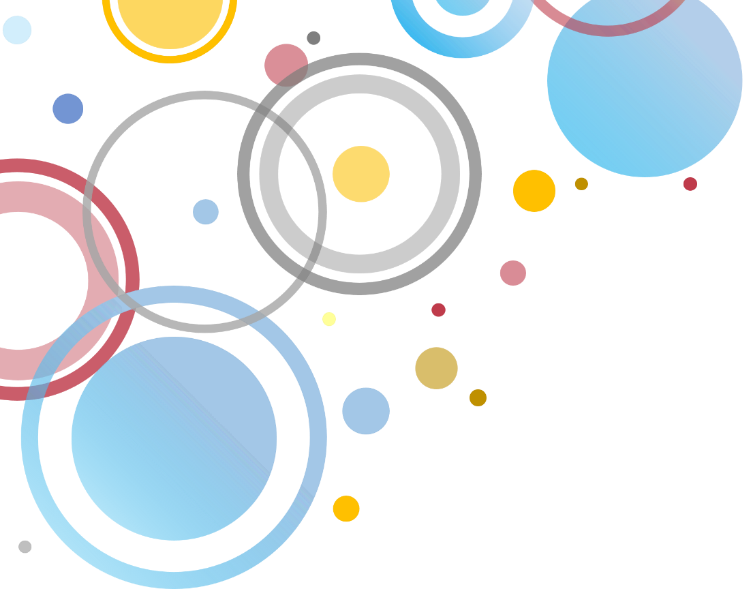 TOP ENGINES LTD
YOUR ENGINE, OUR DRIVER
Product to transport: 5 airplane jet engines
Transport details: Extremely large and heavy, can only be transported easily by sea or rail.  Add an extra £100 per 100km to any road or air transport to account for additional costs
Timeframe: Must arrive at destination within1 months (31 days)
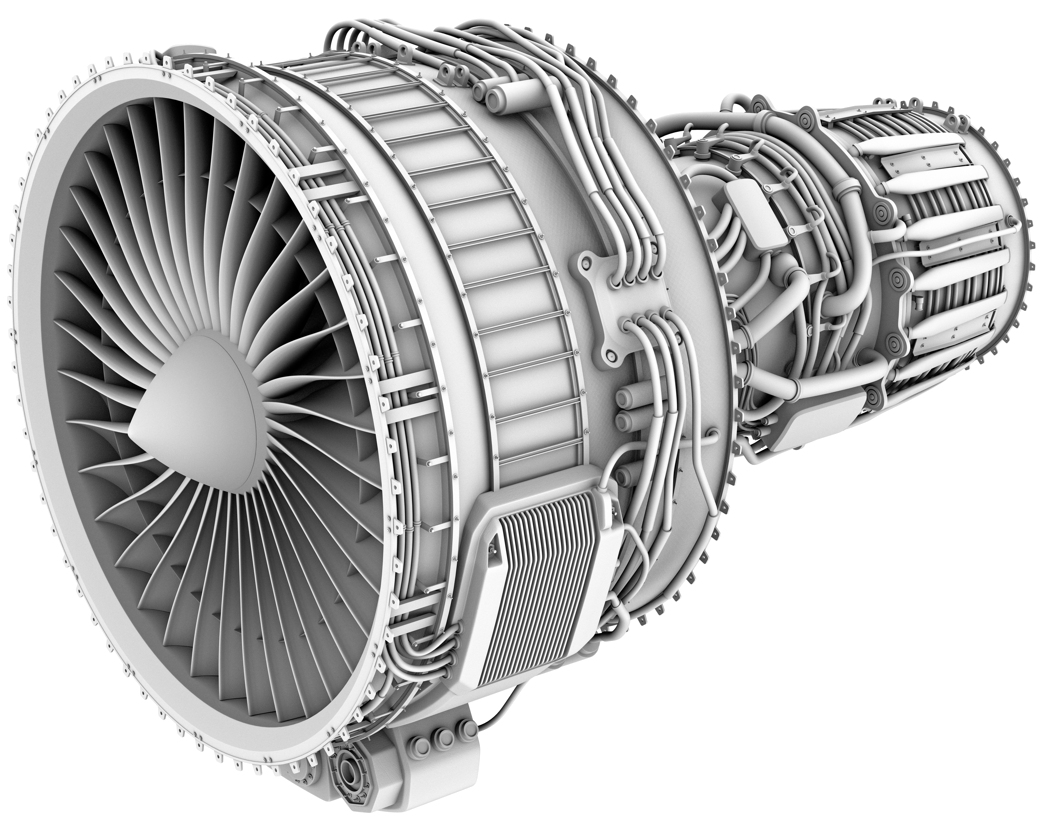 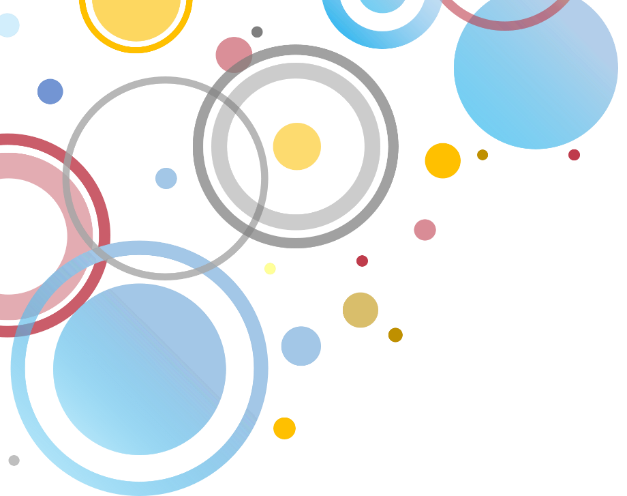 22
YOUR NOTES ...
23
YOUR LOGISTICS PLAN
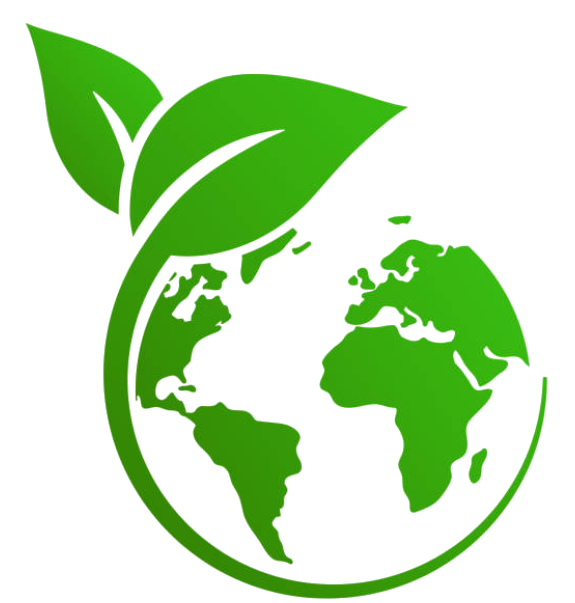 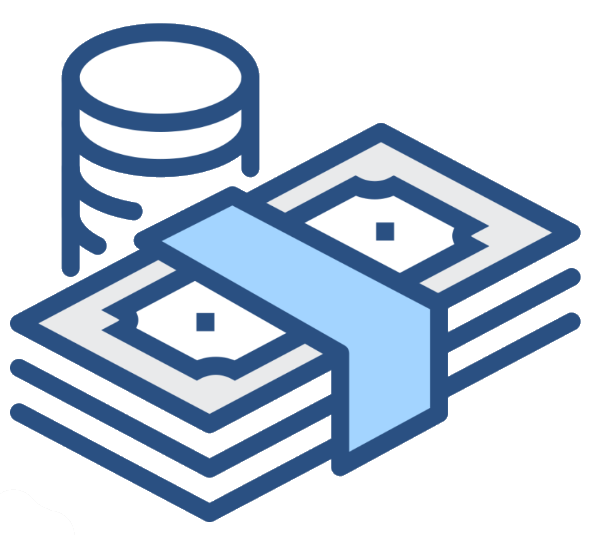 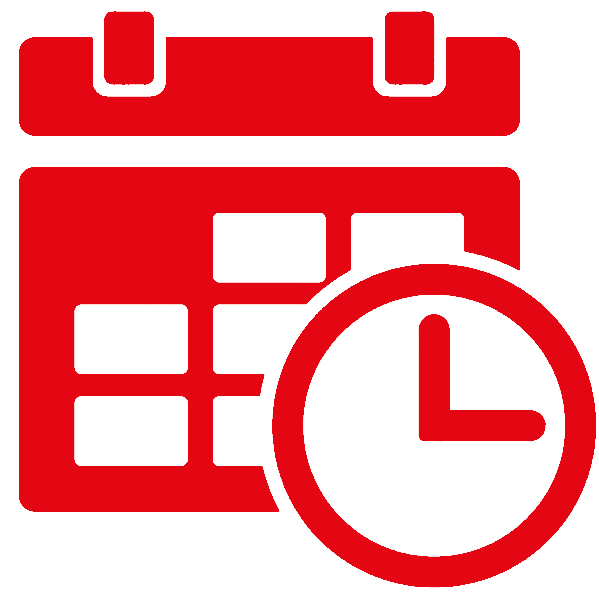 24
LOGISTICS CHALLENGE – PART TWO
Working in 3 groups
Your group represents a logistics company.
Find a nice (or cool) name for your logistics company
Create a sales pitch, using the guiding questions on the next page and consider: BUDGET, TIMEFRAME, ENVIRONMENT
Convince the owners that your logistics company should be considered and present your logistics plan
At least two, preferably three, people to present
25 minutes to create your pitch, 5 minutes presentation per group, 5 minutes feedback
25
GUIDING QUESTIONS
Introduce your company. What is your logistics company name?
What is your company all about ... briefly?
Why are you the best in the logistics business? What are your unique selling points?
What does your logistics plan look like considering: budget, timeframe, environment? 
Who will present your pitch (2 or 3 people)?
26
YOUR NOTES ...
Our logistics company is called:
27
YOUR NOTES ...
28
Top tips for a great pitch
Know your objective: what do you want to achieve?
A proper introduction with your company’s summary
What are your company’s unique selling points?
Build a logical story
Watch the clock and stick to your core messages:less is more!
29
YOUR ADDITIONAL NOTES
30
YOUR ADDITIONAL NOTES
31
MY KEY TAKEAWAYS ...
1
2
3
32
Disclaimer:
The material contains images from Shutterstock. These images cannot be used in any other materials by anyone without applicable Shutterstock licensing.
Some of the icons used in this material originate from Flaticon.